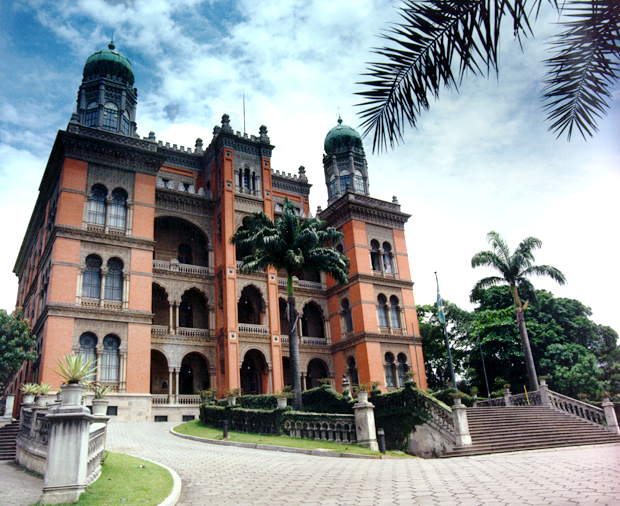 Self-testing, communication and information technology to promote HIV diagnosis among young gay and other men who have sex with men (MSM) in Brazil
Valdiléa G. Veloso, MD, PhD
Evandro Chagas National Institute of Infectious Diseases
Oswaldo Cruz Foundation – Brazil
IAS 2018, Amsterdam
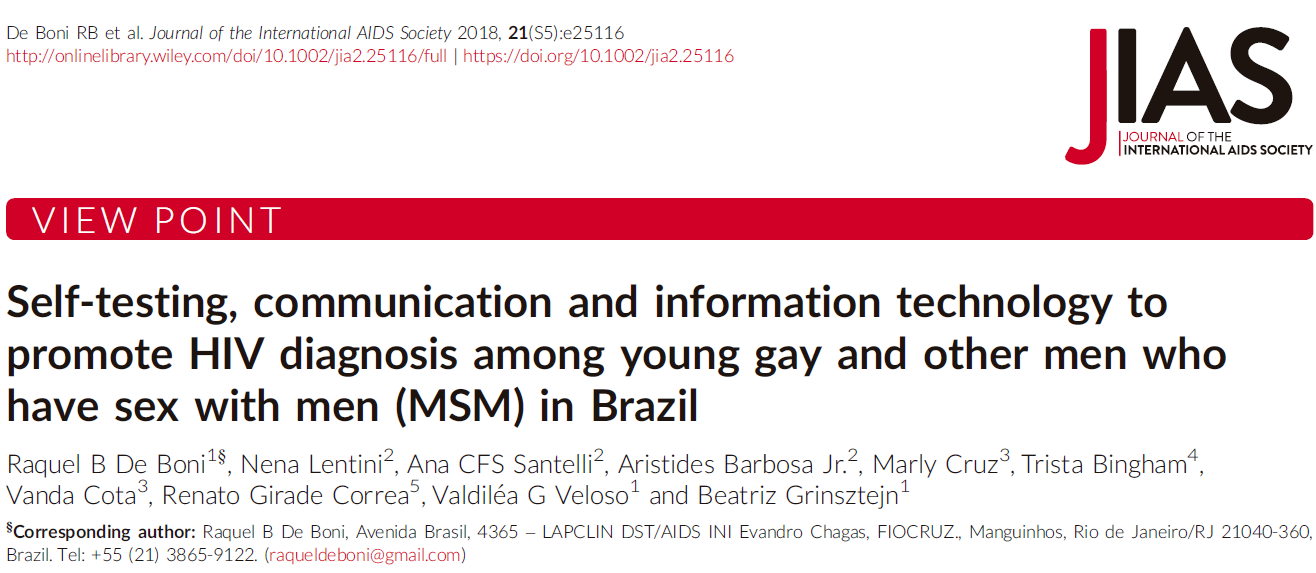 Background
Socio-structural factors are crucial to understand the low HIV testing uptake in many countries, as MSM may fear or may have experienced lack of privacy, confidentiality breaches and healthcare staff mistreatment
In Brazil, annual HIV testing by MSM increased from 21.2% (2009) to 43.9% (2016)  not enough
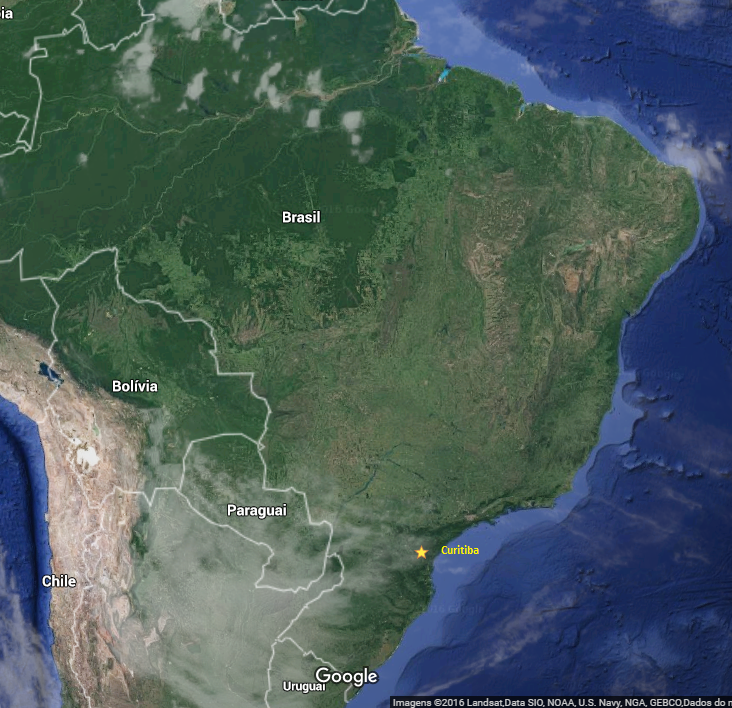 Curitiba
 1.75 million inhabitants

 19.9% (95%CI: 14.2-27.2) HIV prevalence among MSM

 High level of homophobia
Brazilian MoH 2017. Kerr et al 2018; Guimarães et al. 2018
A HORA É AGORA (Time is now)
Community-wide intervention to increase HIV testing and linkage to care among MSM in Curitiba
Web-based HIV self-testing (“E-testing”) - From 2015 to 2017
Mobile testing (2 vans)
Testing in a LGBT NGO
Testing in a public voluntary and counseling testing service (VCT)
Steering Committee: SMS Curitiba, Department of STI/AIDS Brazilian MoH, FIOCRUZ, CDC Brazil and NGO Grupo Dignidade
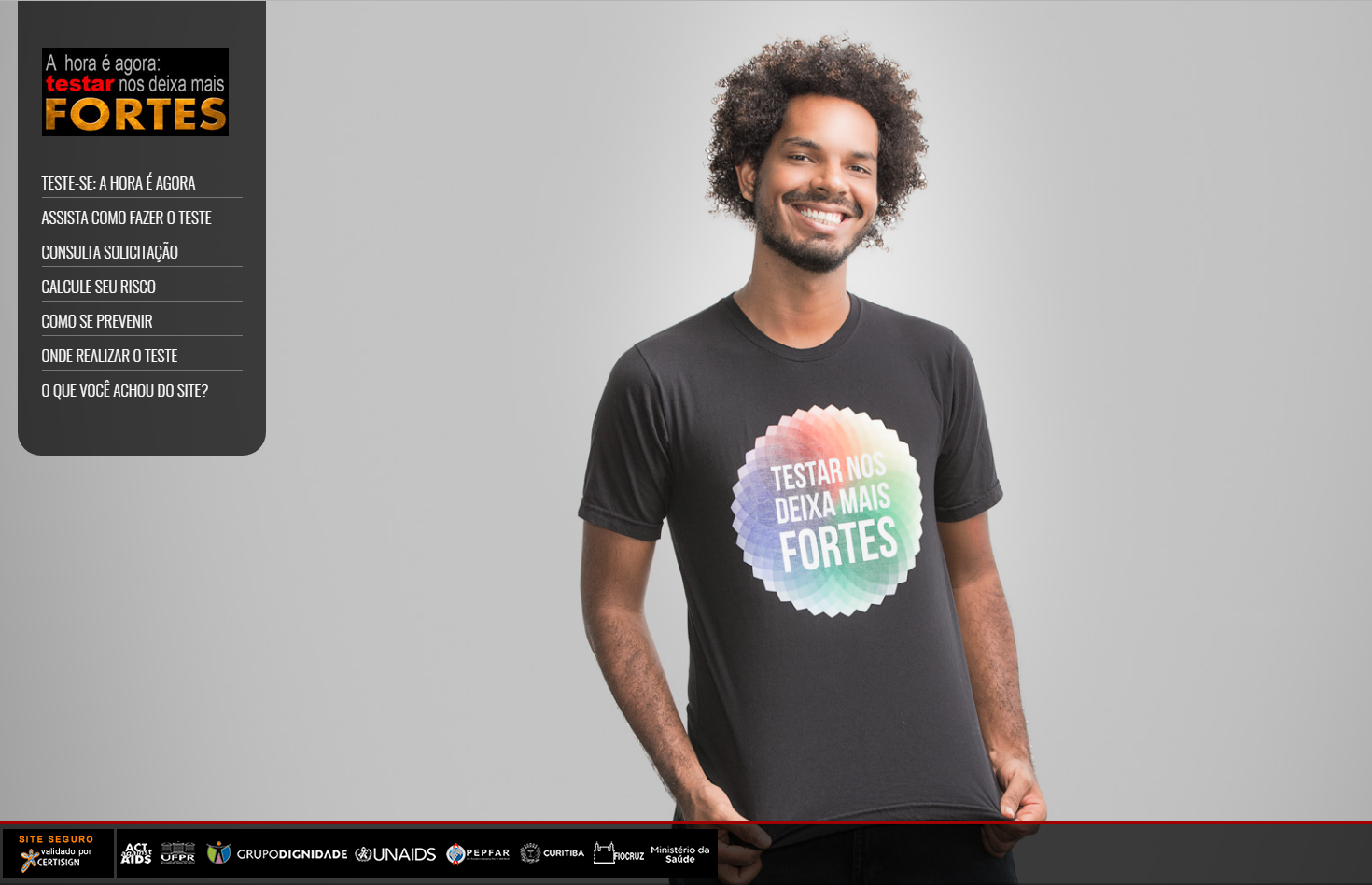 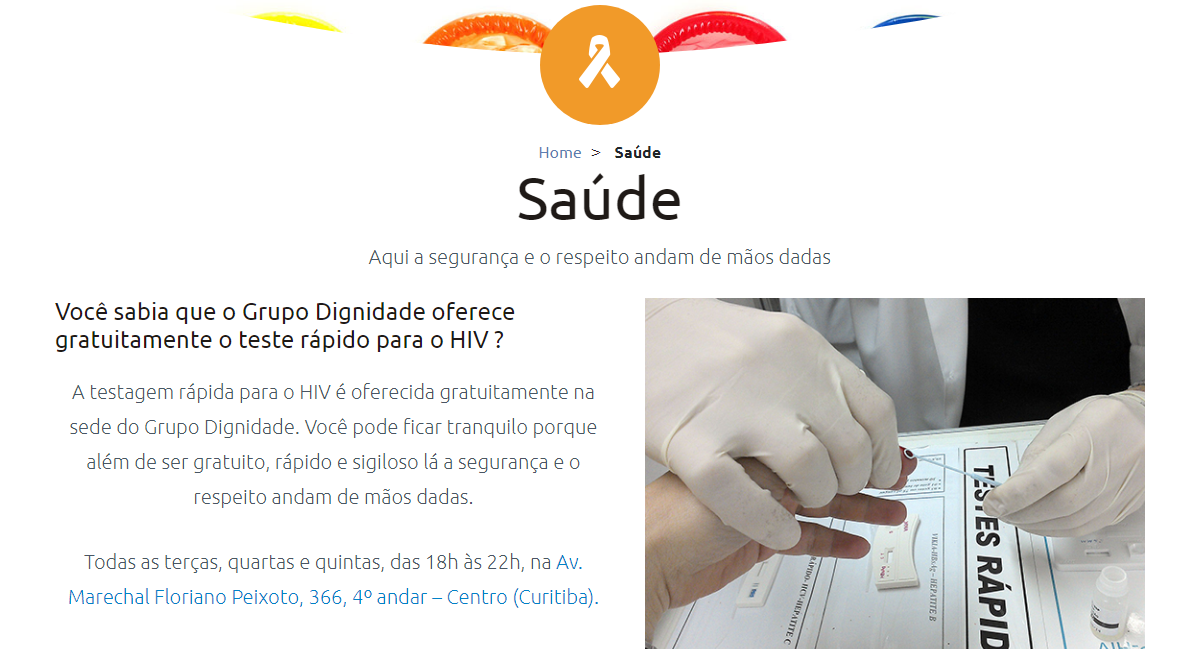 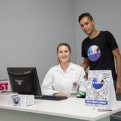 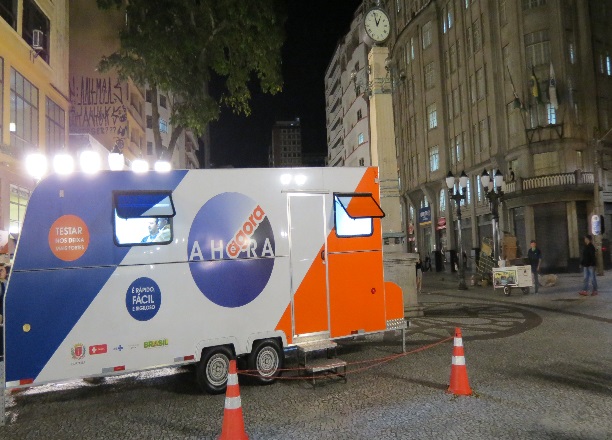 A HORA É AGORA (Time is now)
E-testing
To develop, implement and evaluate the feasibility of a Web-based intervention that
Promotes HIV prevention
Provides free anonymous HIVST
Promotes linkage to care
Screening test 
Recommended by the WHO as an additional HIV testing tool
Highly accepted and accurate
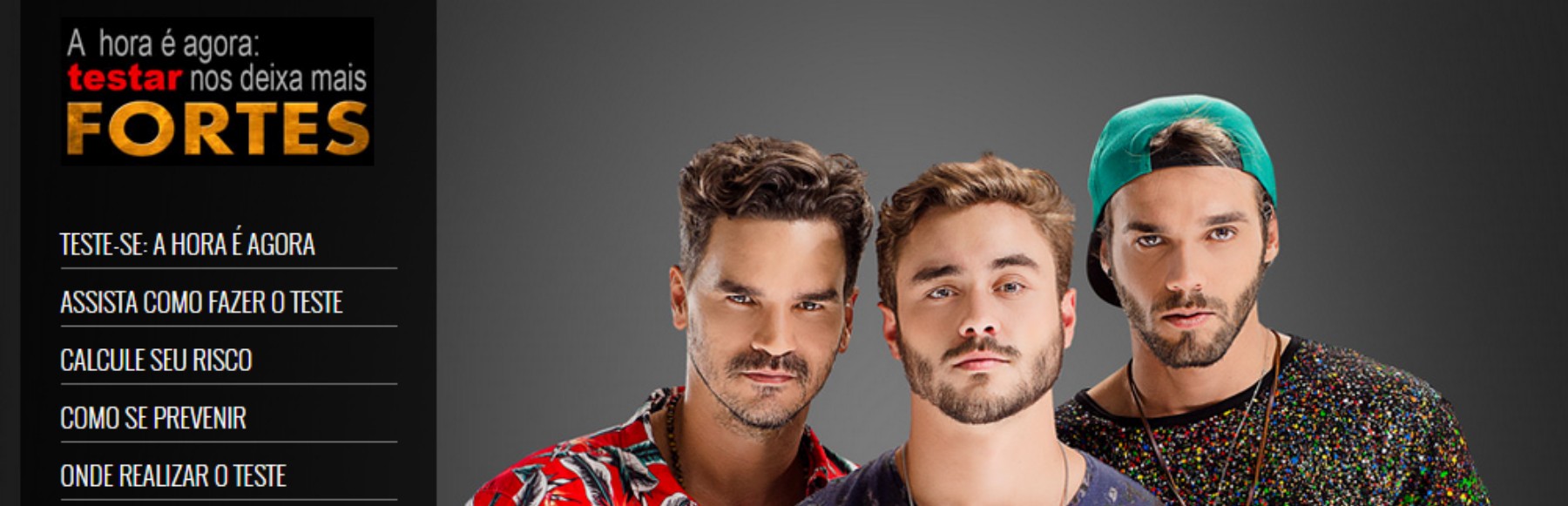 Website/app
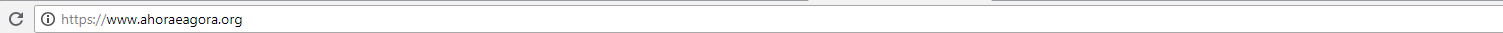 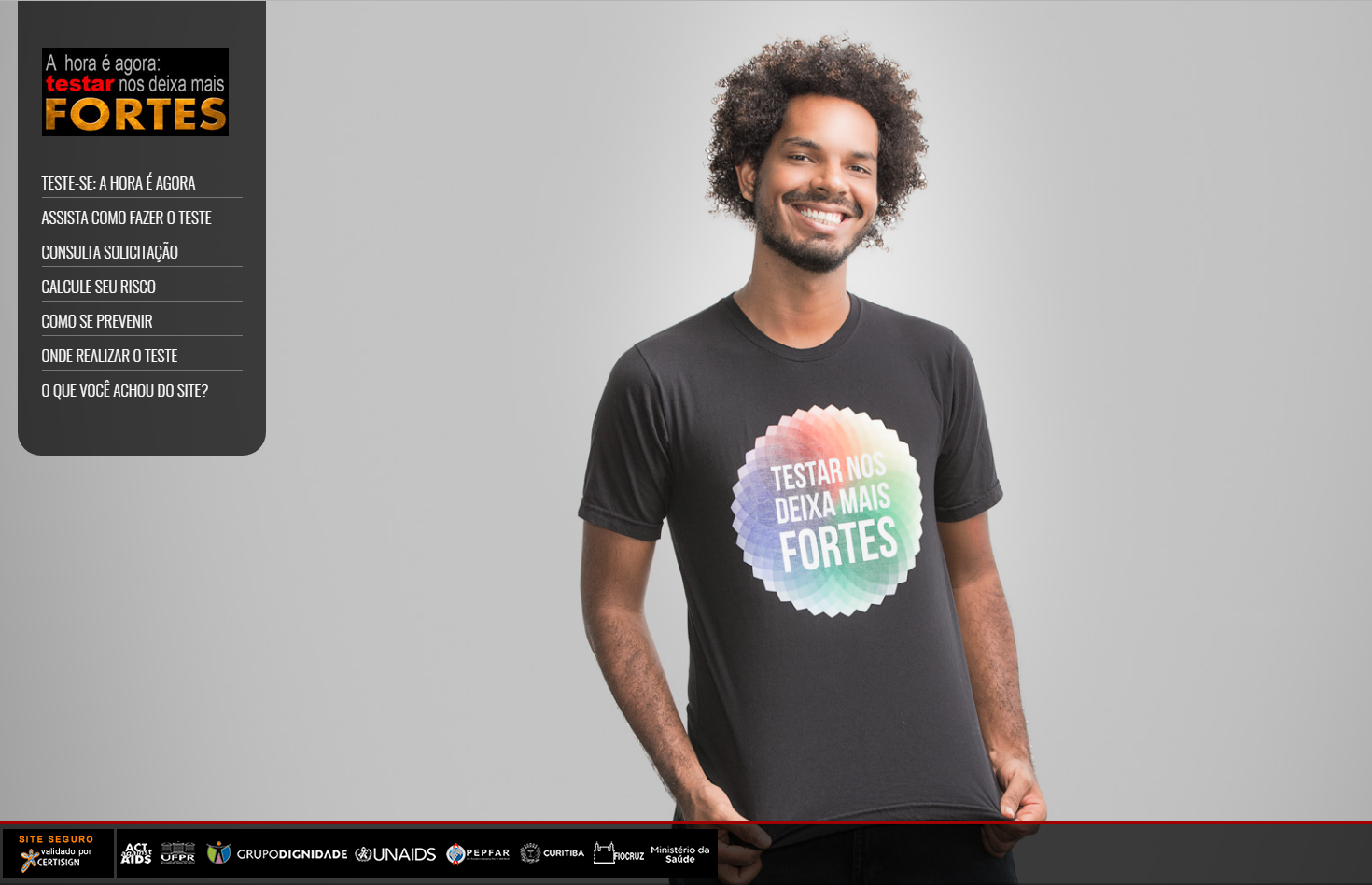 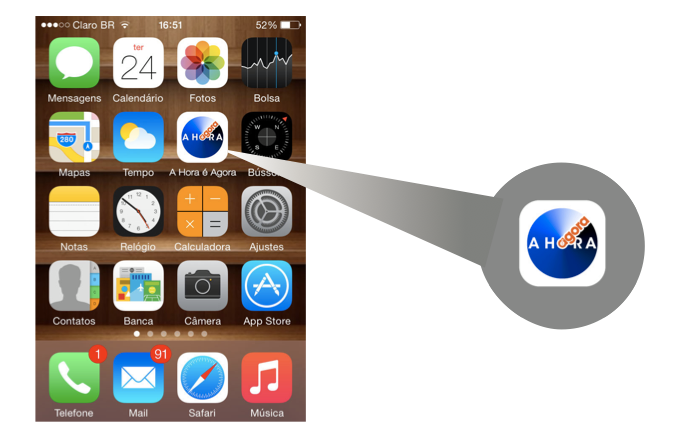 Website/app
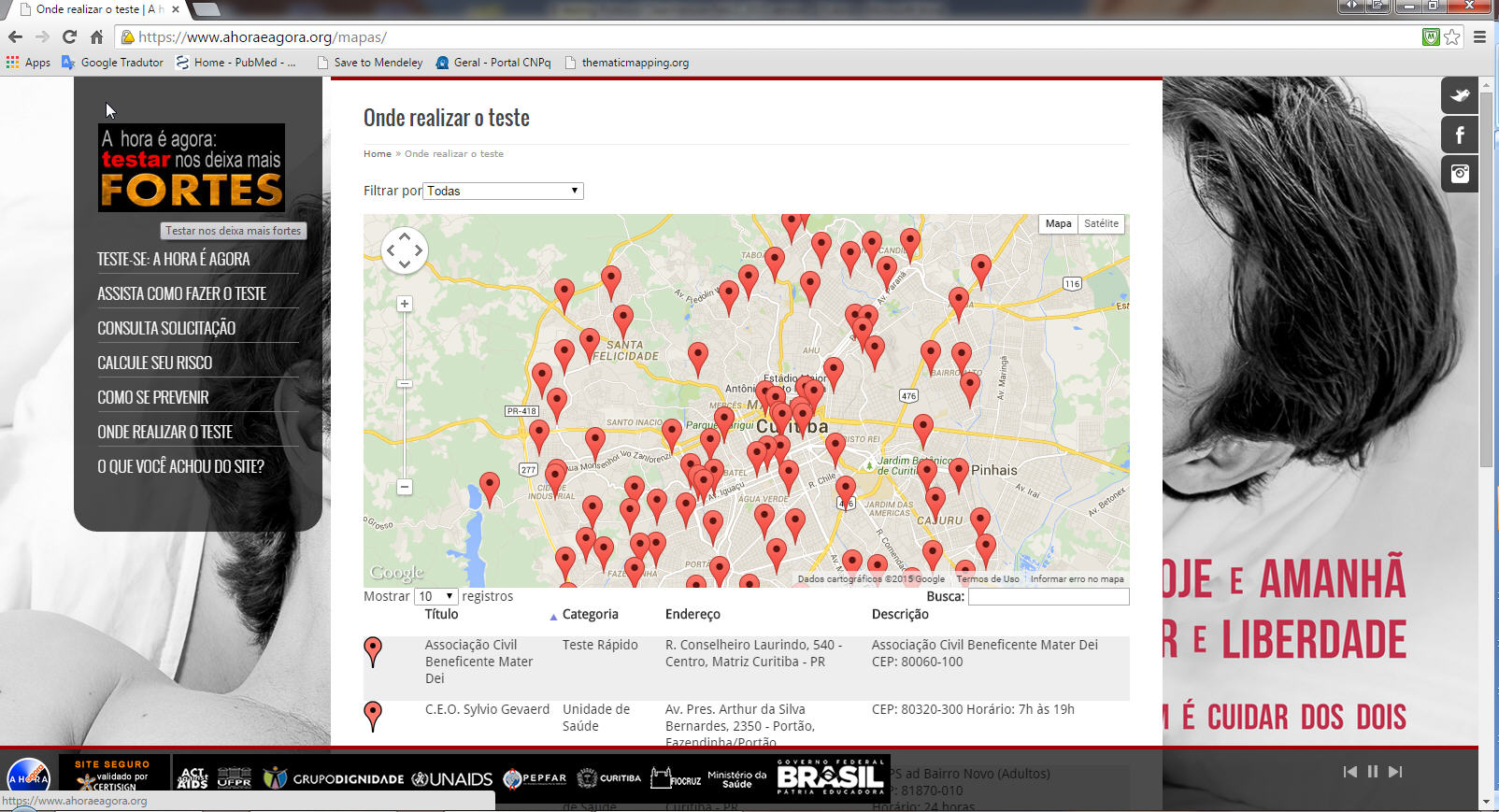 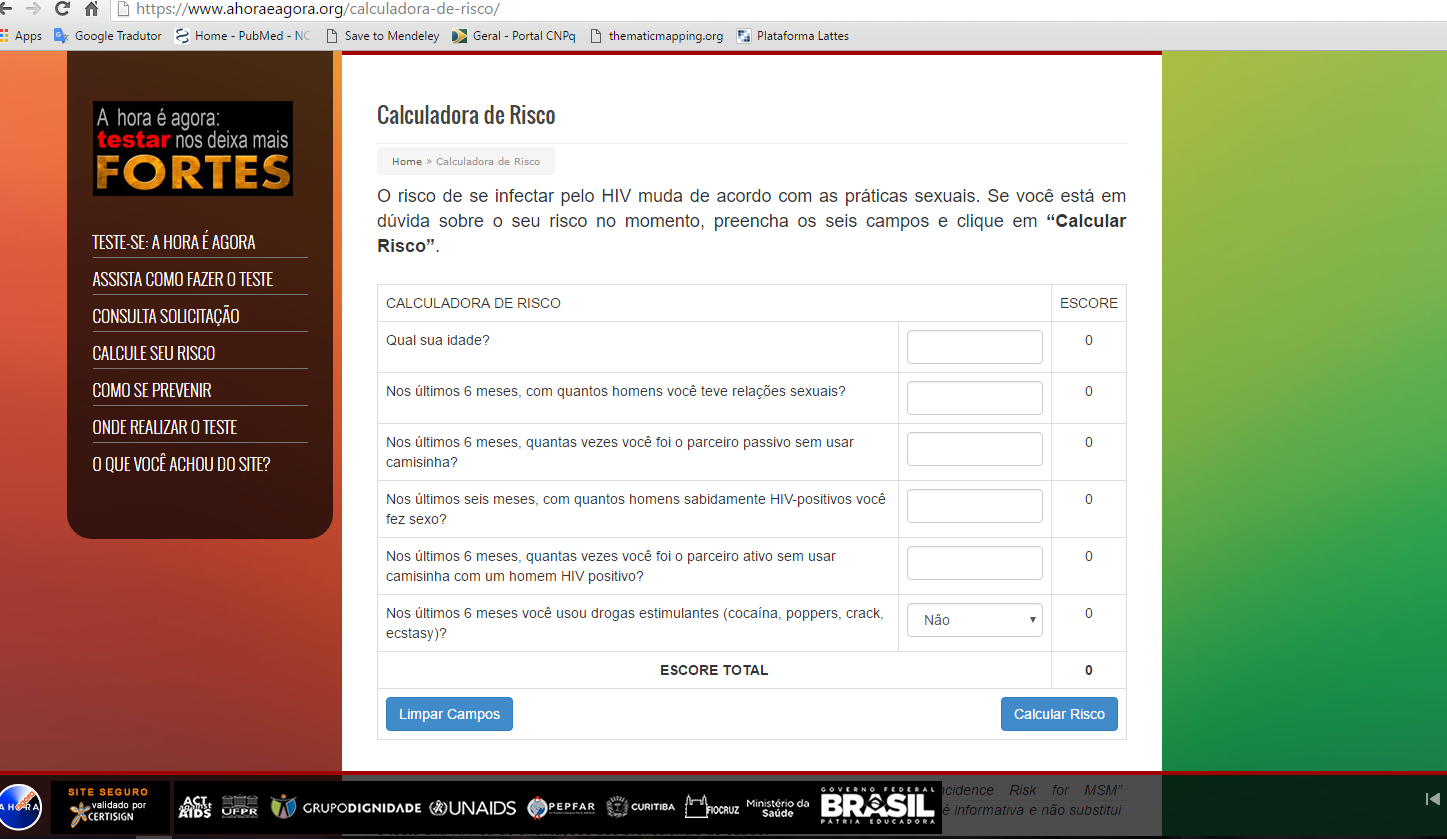 Available at https://www.ahoraeagora.org/ and IOS and Android
 5 modules: General information, HIVST request, Delivery, Administration and Monitoring 
 
 General information
 HIV prevention

 Self assesment of risk
Adapted from The HIV incidence Risk Index for MSM, CDC guideline for PrEP 

 HIV testing facilities
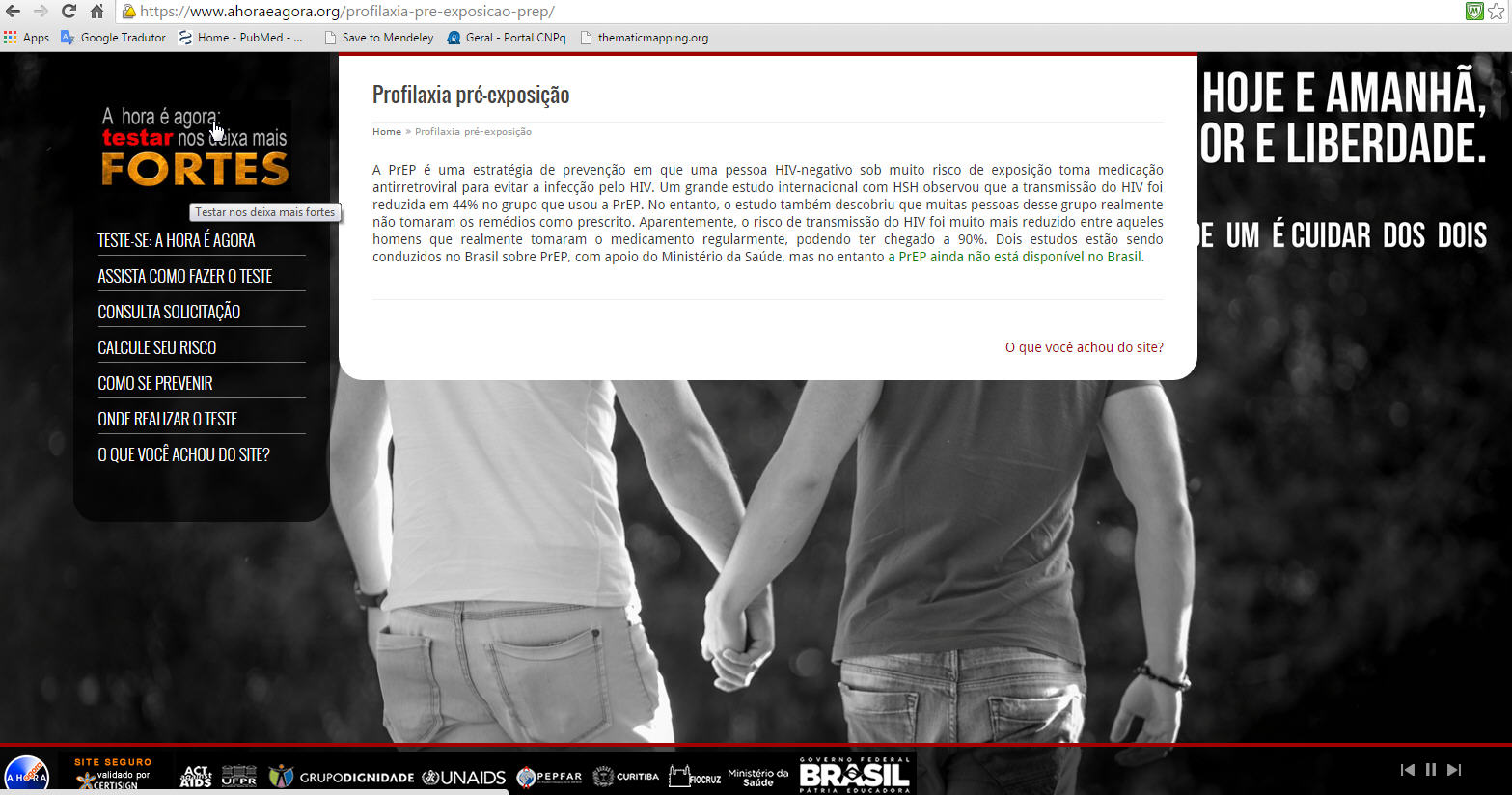 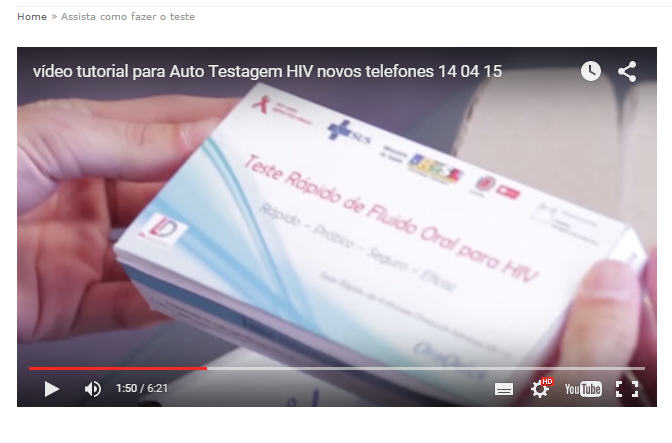 HIVST
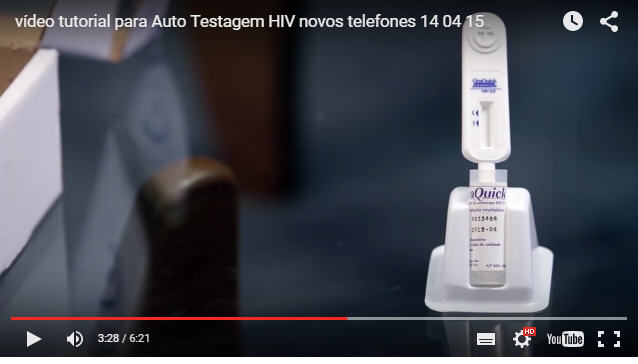 HIVST kits
Oral fluid (OraQuick®) test
Two HIVST may be requested every 6 months
Supply of condoms and lubricants
Delivered by regular mail or to be retrieved in public pharmacy (anonymous)
 Step-by-step video and written test instructions
 24/7 hotline is available
Communications Plan – the cornerstone
Lollipops
Drink coasters for bars
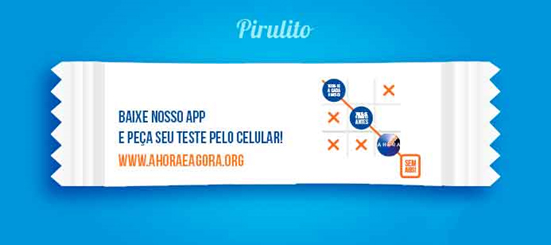 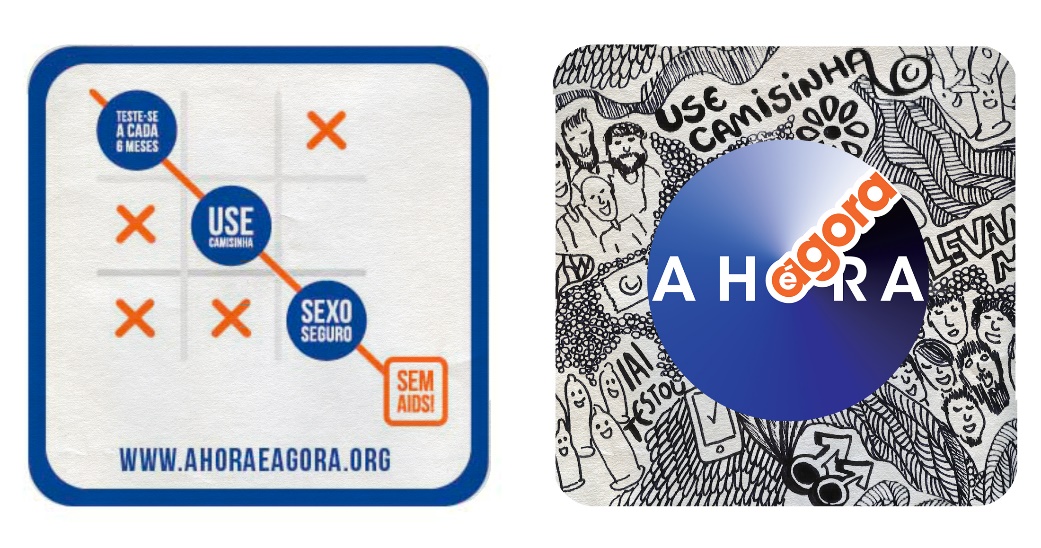 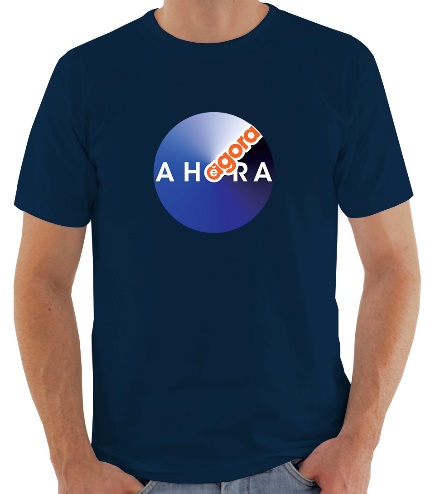 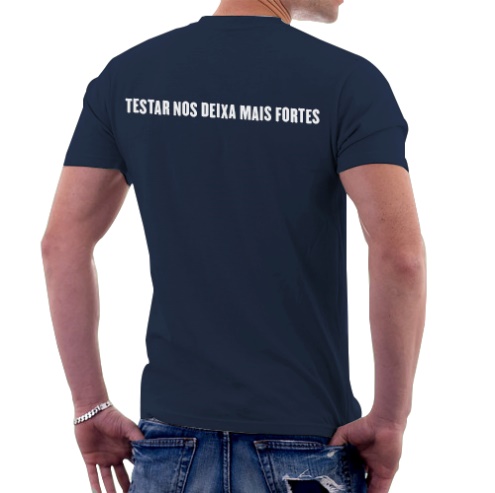 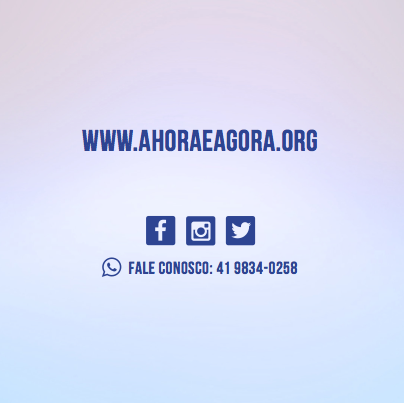 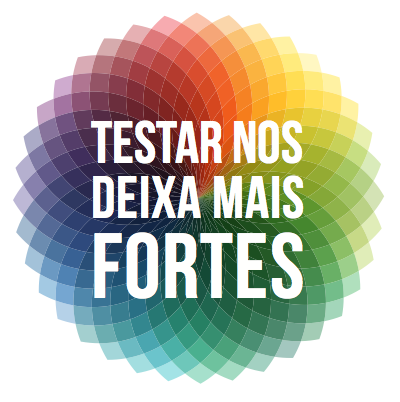 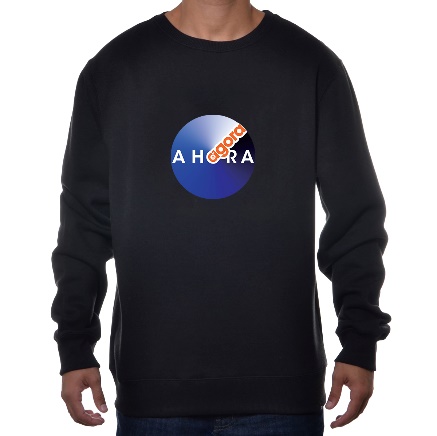 T-shirts
Communications Plan – the cornerstone
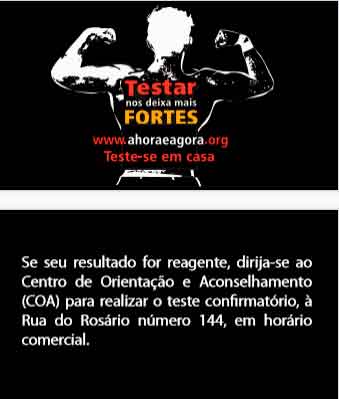 Pins and buttons
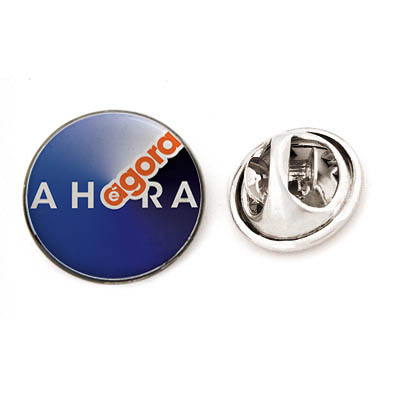 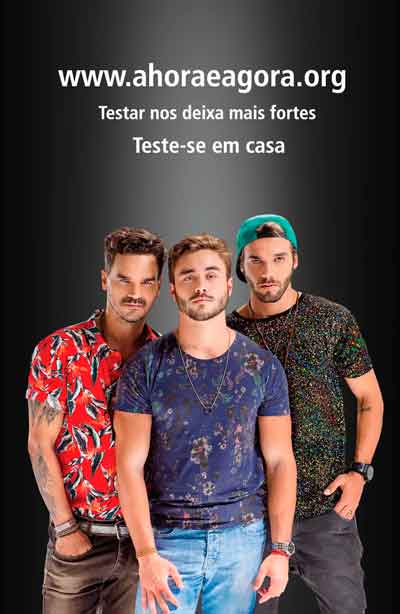 Card with location for
confirmatory HIV testing
Banners
Communications Plan – the cornerstone
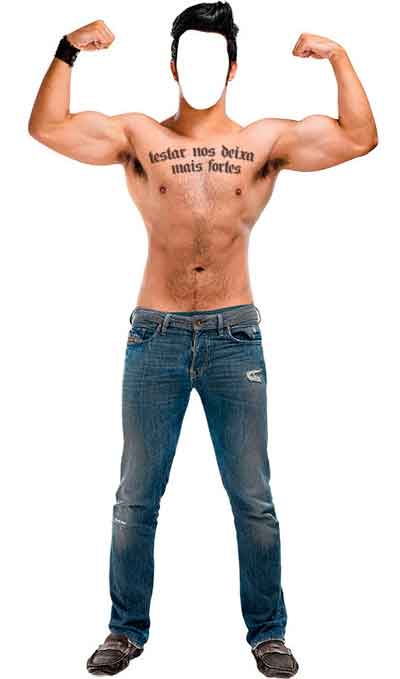 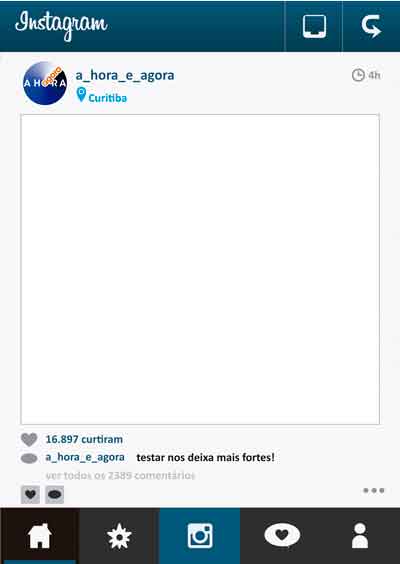 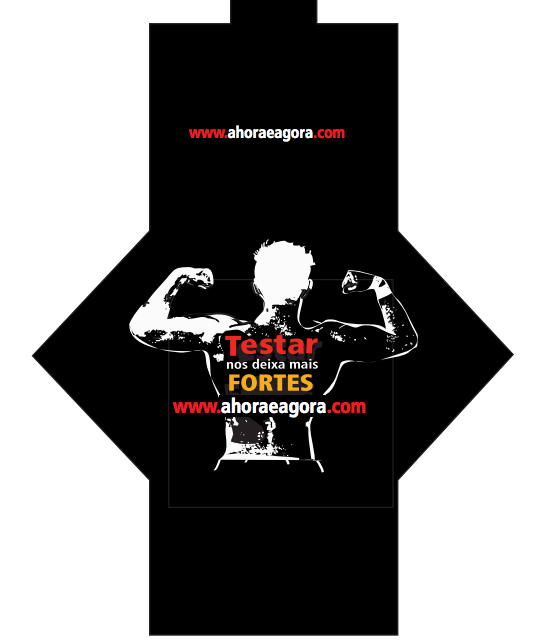 Condom packaging
Frame Instagram
Cut out
Communications Plan – the cornerstone
Post cards
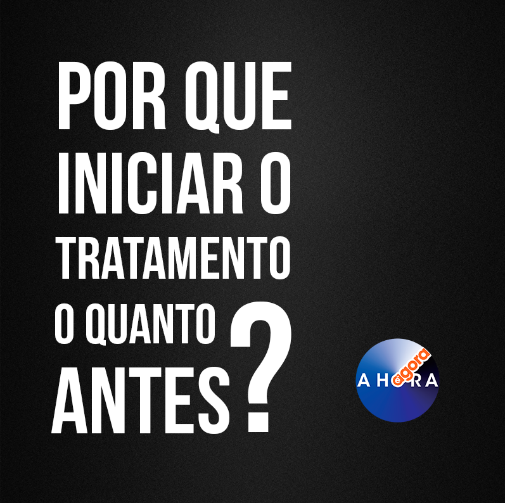 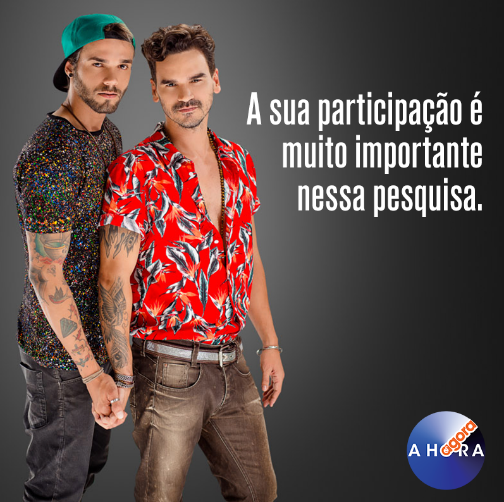 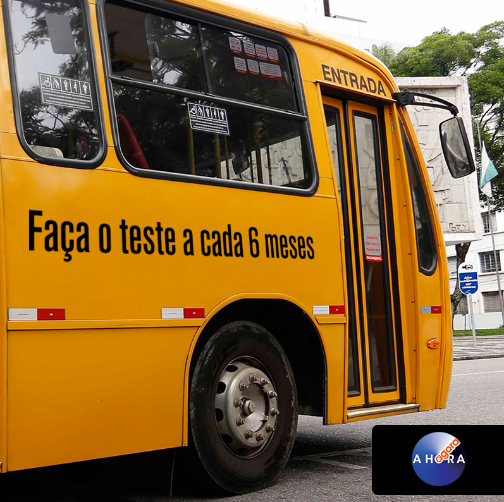 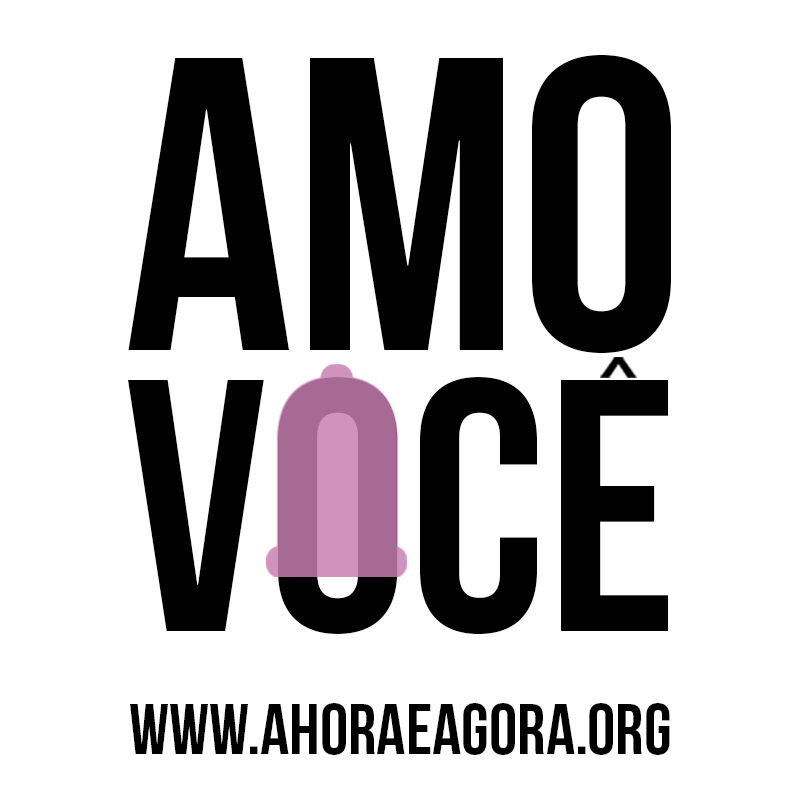 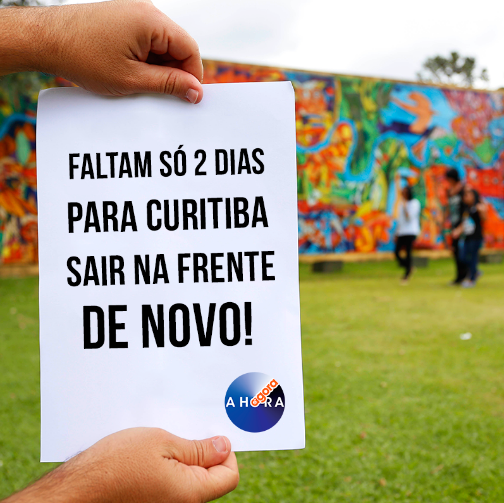 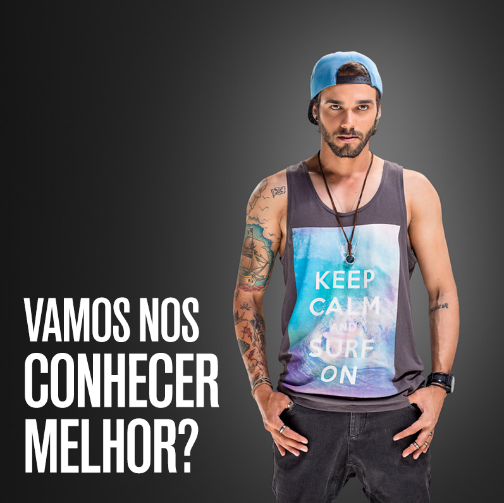 Communications Plan – the cornerstone
Campaigns on special dates
Valentine's Day
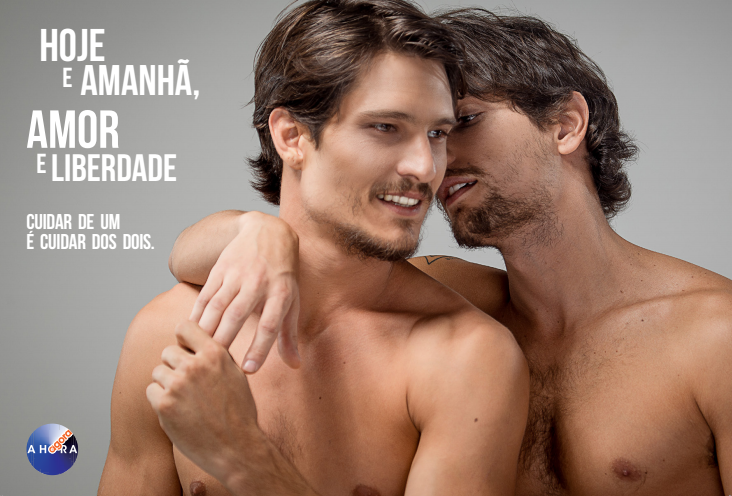 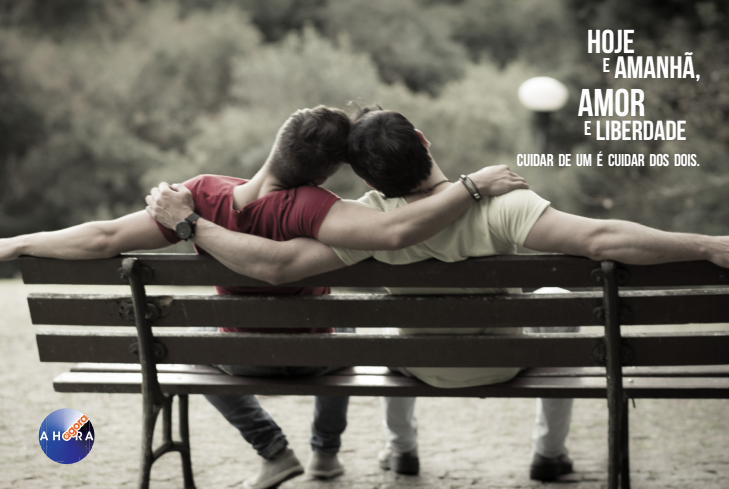 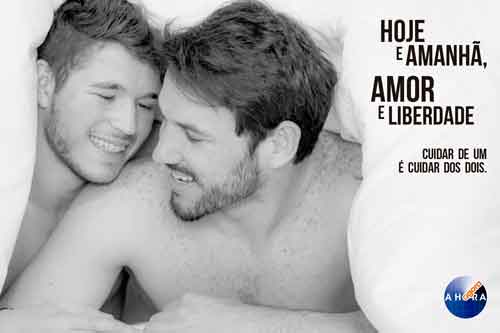 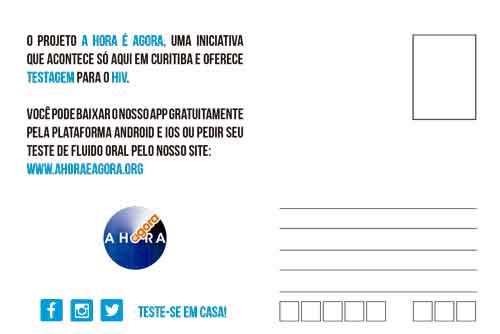 Communications Plan – the cornerstone
Videos in social media [17]
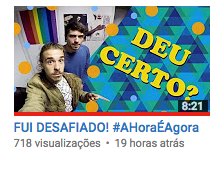 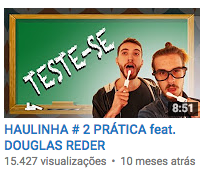 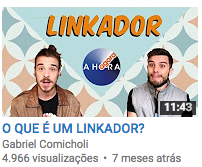 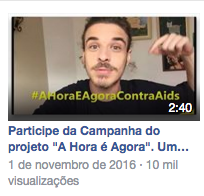 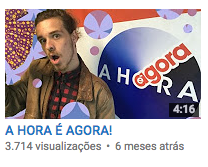 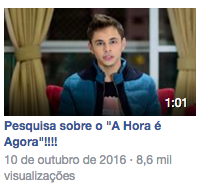 Web platform access and testing uptake – e-testing
A Hora É Agora Project, Curitiba (Brazil), 2015-2017
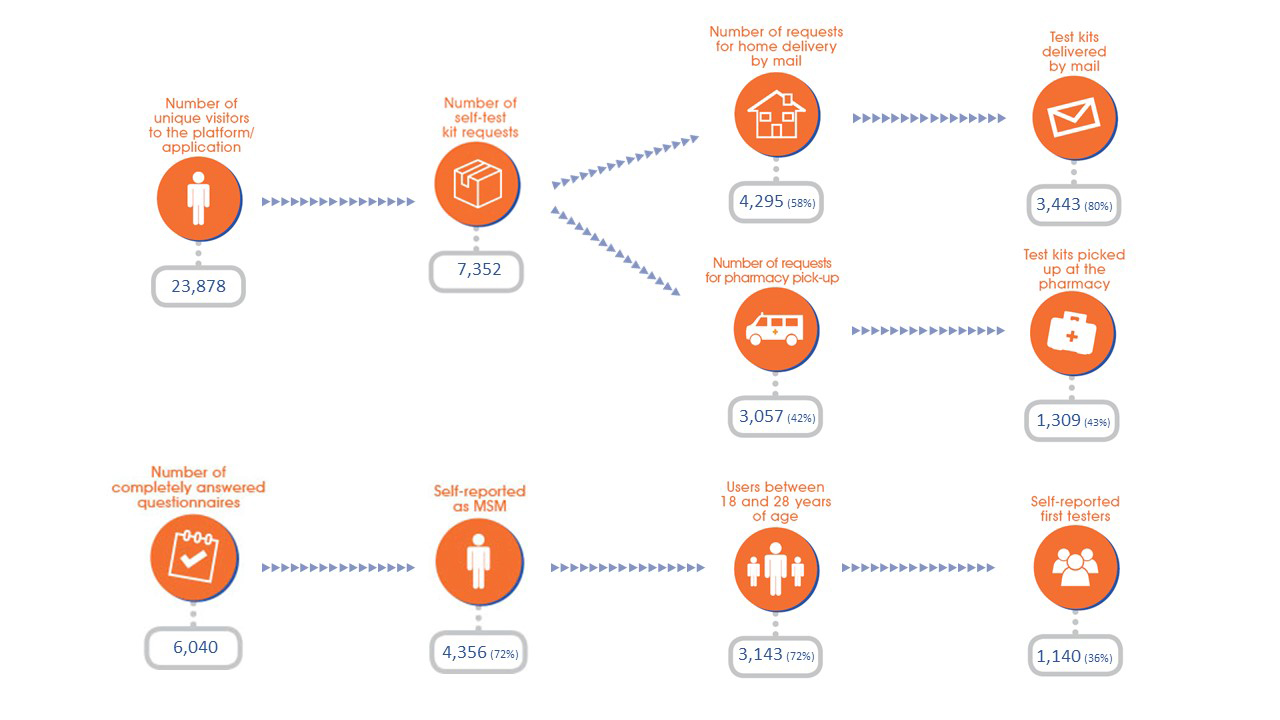 MSM testing for the first time – e-testing.
A Hora É Agora Project, Curitiba (Brazil), 2015-2017
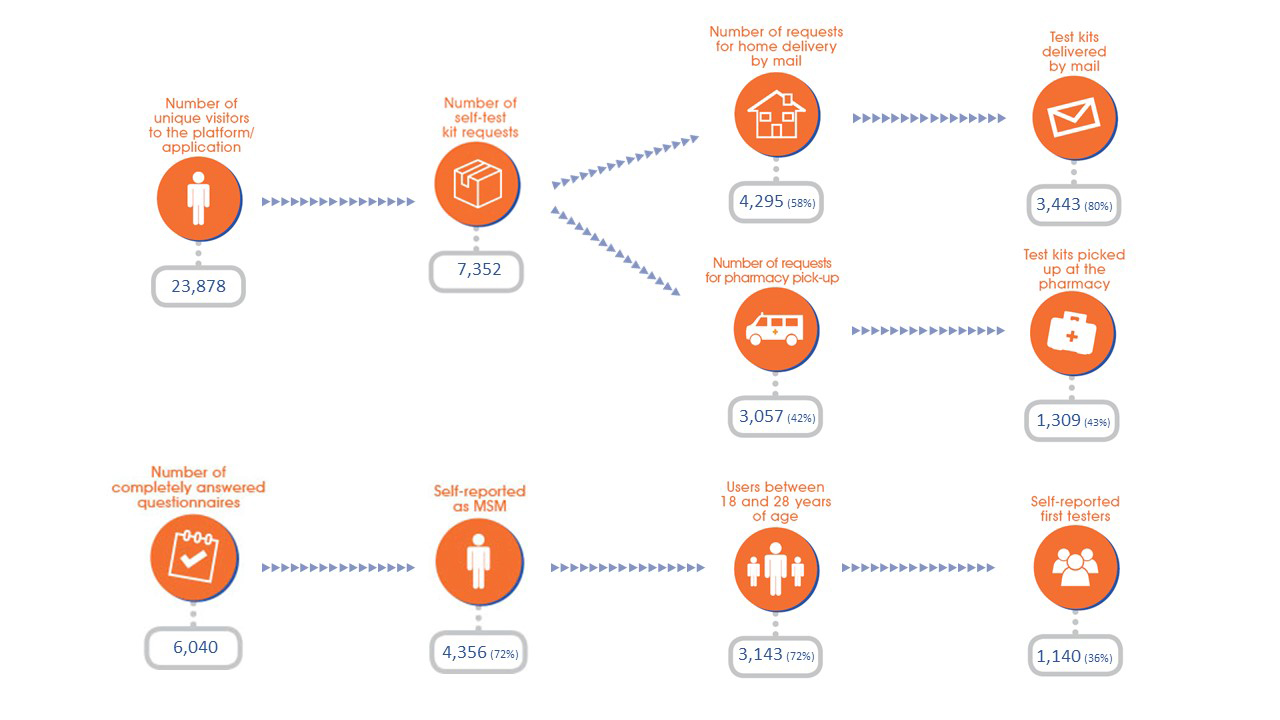 Lessons Learned
Communication and information technologies are promising in attracting young MSM who value anonymity and privacy 
Internet-based strategy to prevent HIV among MSM centered on HIVST is acceptable and feasible in Brazil 
Highly educated MSM were the first to use the services 
Reaching MSM with lower education and lower income may take more time
Useful for never-tested MSM and high-risk MSM who need frequent testing
Mail delivery is relatively costly
Lower HIVST kits pick up at public pharmacy in Curitiba
Political and structural changes during implementation
Major changes at “farmácia popular” (governmental program of public pharmacy)
Identification on mail delivery became mandatory
Next Steps
Scale up of e-testing in São Paulo
12 million inhabitants, highest HIV prevalence among MSM 
Automated dispensers (vending machines) in MSM Gathering places instead of mail/pharmacy
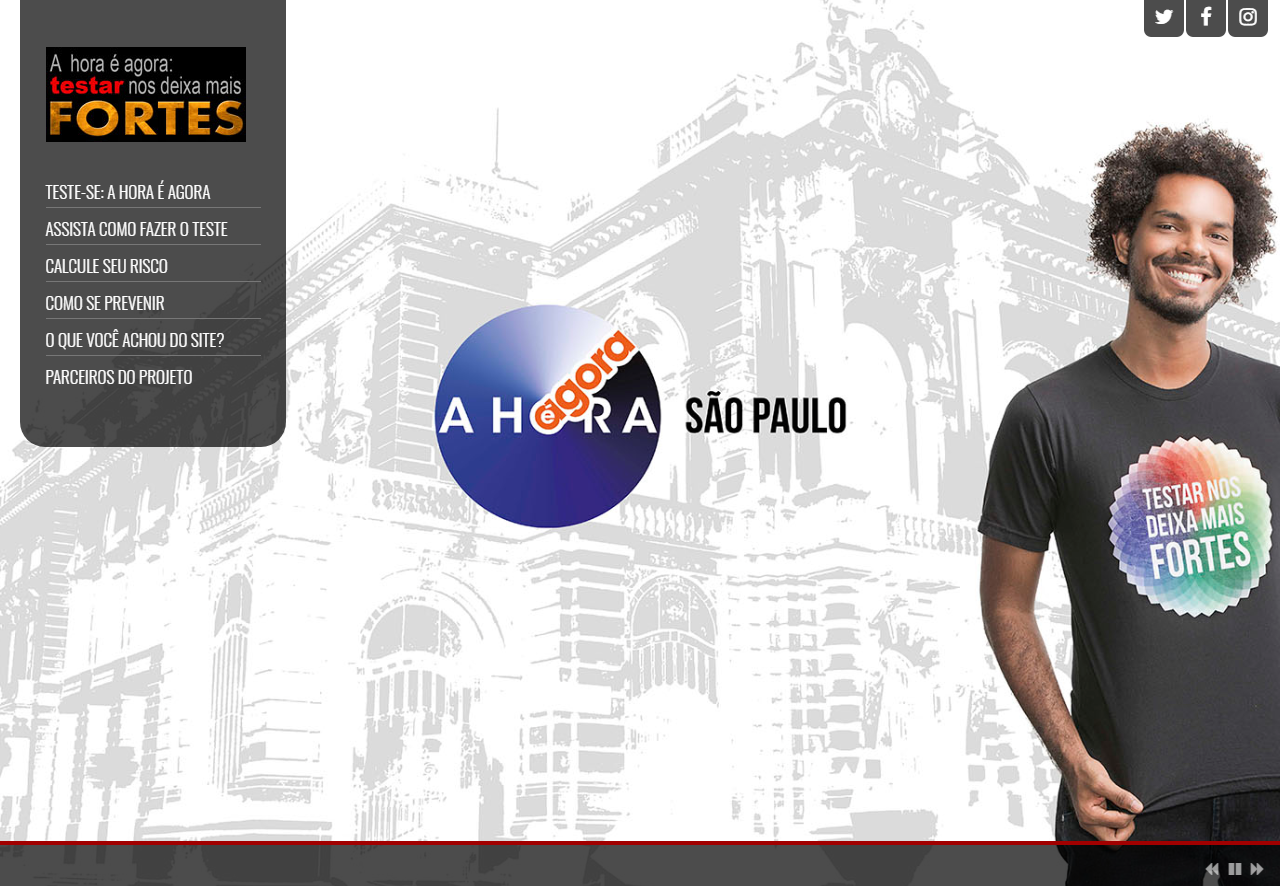 Distribution Venues
Voluntary and Counseling Center
NGO Mobile units at night
HIV/AIDS Training and Referral Center
Diversidade Referral Center (CRD)
Vending Machines
Next Steps
ImPrEP project 
PrEP implementation project in Brazil, Mexico and Peru (7,500 MSM & TGW)
Funding: UNITAID & MoH of Brazil, Mexico and Peru
Evaluate secondary distribution in Brazil & Peru

Randomized Clinical Trial to evaluate the feasibility and effectiveness of HIVST secondary distribution by PrEP users to increase demand for HIV combination prevention among high risk MSM and TGW
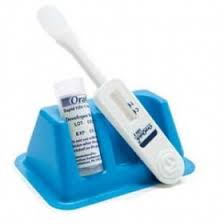 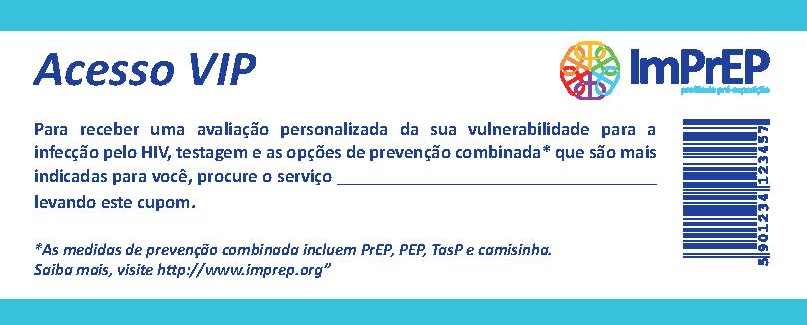 Acknowledgments & Funding
INI- FIOCRUZ
Raquel B. De Boni
Beatriz Grinsztejn
Nilo Martinez Fernandes
Flavia Lessa

ENSP-FIOCRUZ
Marly Cruz
Vanda Cota

Secretaria Municipal de Curitiba
Juliane Oliveira
Cléa Elisa Ribeiro
Liza Rosso
Juliane C. Santos
Bernardo Almeida
Simone Muniz
Department of STI, AIDS and Viral Hepatitis - MoH
Renato Girade Correa
Renato Lima 
João G.S. Netto

CDC Brasil
Aristides Barbosa
Nena Lentini
Ana CFS Santelli
Raquel Miranda
Leonardo Lincoln

CDC Atlanta
Trista Bingham

Grupo Dignidade
Toni Reis
Cooperative Agreement Number NU2G GH001152, funded by PEPFAR through CDC. 
Contents are solely the responsibility of the authors and do not necessarily represent the official position of the funding agencies.
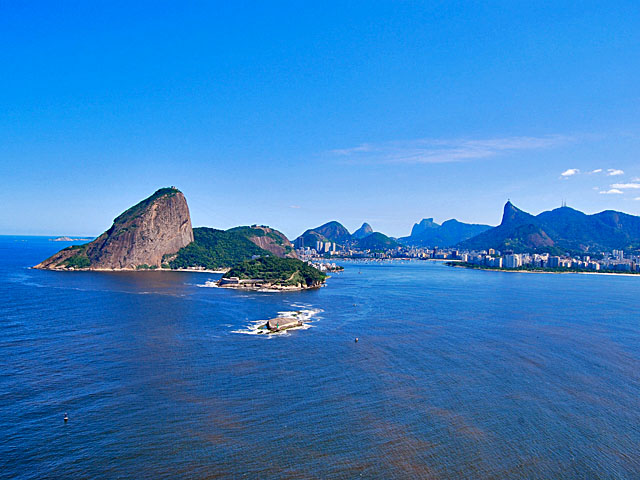 Obrigada!